МИНИСТЕРСТВО ТЭК и ЖКХ АРХАНГЕЛЬСКОЙ ОБЛАСТИ
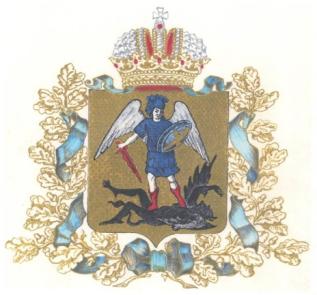 О развитии систем водоснабжения и водоотведения Архангельской области до 2030 года
1
Средства в рамках инвестиционных программ, запланированные на развитие систем водоснабжения Архангельской области
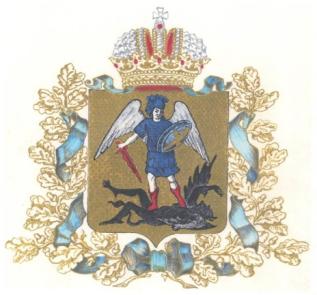 2
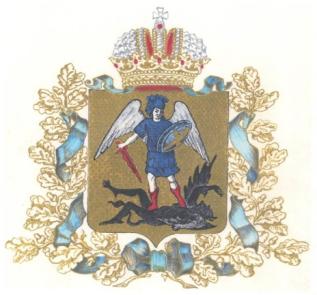 В рамках подпрограммы «Энергосбережение и повышение энергетической эффективности в Архангельской области» государственной программы Архангельской области «Развитие энергетики и жилищно-коммунального хозяйства Архангельской области (2014-2020 годы)» за период 2014 – 2016 годы реализовано мероприятий в сфере водоснабжения на общую сумму порядка 57,7 млн. рублей, 
из них: 42,7 млн. рублей – средства областного бюджета

Объем средств необходимый для реализации мероприятий по реконструкции и капитальному ремонту объектов жилищно-коммунального хозяйства 
(по заявкам муниципальных образований) составляет порядка 119 млн. рублей, из них: 57 млн рублей – объекты систем водоснабжения.
Распоряжением Правительства Архангельской области от 02 февраля 2016 года № 20-рп 
утвержден план мероприятий по реализации модернизации систем коммунальной инфраструктуры для подачи заявки на предоставление финансовой поддержки за счет средств Фонда в отношении 
15 проектов, планируемых к реализации на территории Архангельской области, 
на общую сумму 690 млн. рублей, 
из них: 5 проектов в сфере водоснабжения на общую сумму 260 млн. рублей.
3
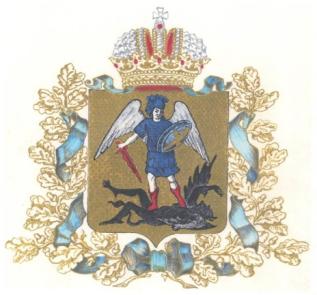 МИНИСТЕРСТВО ТЭК и ЖКХ АРХАНГЕЛЬСКОЙ ОБЛАСТИ
БАЛАНС ВОДОСНАБЖЕНИЯ И ВОДООТВЕДЕНИЯ АРХАНГЕЛЬСКОЙ ОБЛАСТИ ЗА 2014 ГОД
Вода
Стоки
4
МИНИСТЕРСТВО ТЭК и ЖКХ АРХАНГЕЛЬСКОЙ ОБЛАСТИ
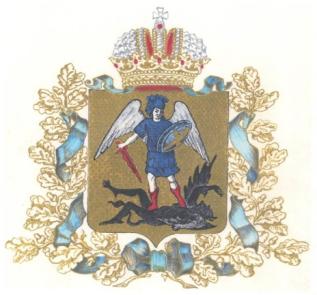 Текущее состояние систем водоснабжения и водоотведения
Количество очистных сооружений водопровода – 52 
Количество насосных станций водопровода – 707 
Протяженность водопроводных сетей, км – 2851
Средняя степень износа:
77 %  – очистные сооружения;
69 %  – сети водопровода и канализации


Высокая аварийность на муниципальных объектах и сетях
Количество очистных сооружений канализации – 97 
Количество канализационных насосных станций – 223
Протяженность канализационных сетей, км – 1860
за 2014 год
Число аварий на объектах и сетях водопровода – 1448
Число аварий на объектах и сетях канализации – 1349
Значительные затраты областного бюджета на компенсации ресурсоснабжающим организациям 
2013 год – 496 млн. рублей 
2014 год – 425 млн. рублей 
2015 год – 426 млн. рублей
Доля потерь воды при транспортировке, учтенных при формировании тарифов на водоснабжение, % – 5-26
5
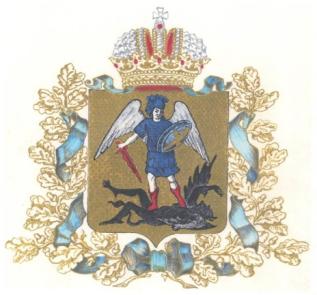 МИНИСТЕРСТВО ТЭК и ЖКХ АРХАНГЕЛЬСКОЙ ОБЛАСТИ
Целевые ориентиры развития ВКХ Архангельской области
– к 2030 году снижение уровня износа основных фондов на 50 %

– к 2030 году снижение на 51 % технологических потерь питьевой воды при транспортировке по сетям
Изношенность  инфраструктуры
Низкая  надежность  сетей   и объектов
– к 2017 году передача неэффективных объектов частным операторам, в том числе на основе концессионных соглашений
Неустойчивое  финансовое положение  ресурсоснабжающих организаций
– к 2017 году формирование системы проектного управления развитием коммунальной инфраструктуры на базе регионального центра по энергосбережению, концентрация бюджетных ресурсов на приоритетных направлениях, создание системы привлечения внебюджетных инвестиций
Низкий  уровень  капитальных вложений
Отсутствие   в  муниципалитетах  системного  подхода
6
МИНИСТЕРСТВО ТЭК и ЖКХ АРХАНГЕЛЬСКОЙ ОБЛАСТИ
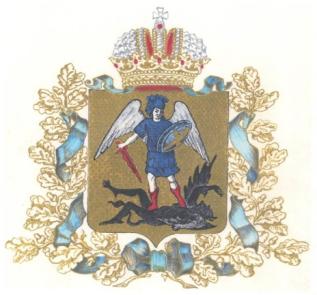 Целевые показатели развития водопроводно-канализационного хозяйства
7
АДМИНИСТРАТИВНОЕ ОБЕСПЕЧЕНИЕ МОДЕРНИЗАЦИИ (СХЕМА ПРОЕКТНОГО УПРАВЛЕНИЯ)
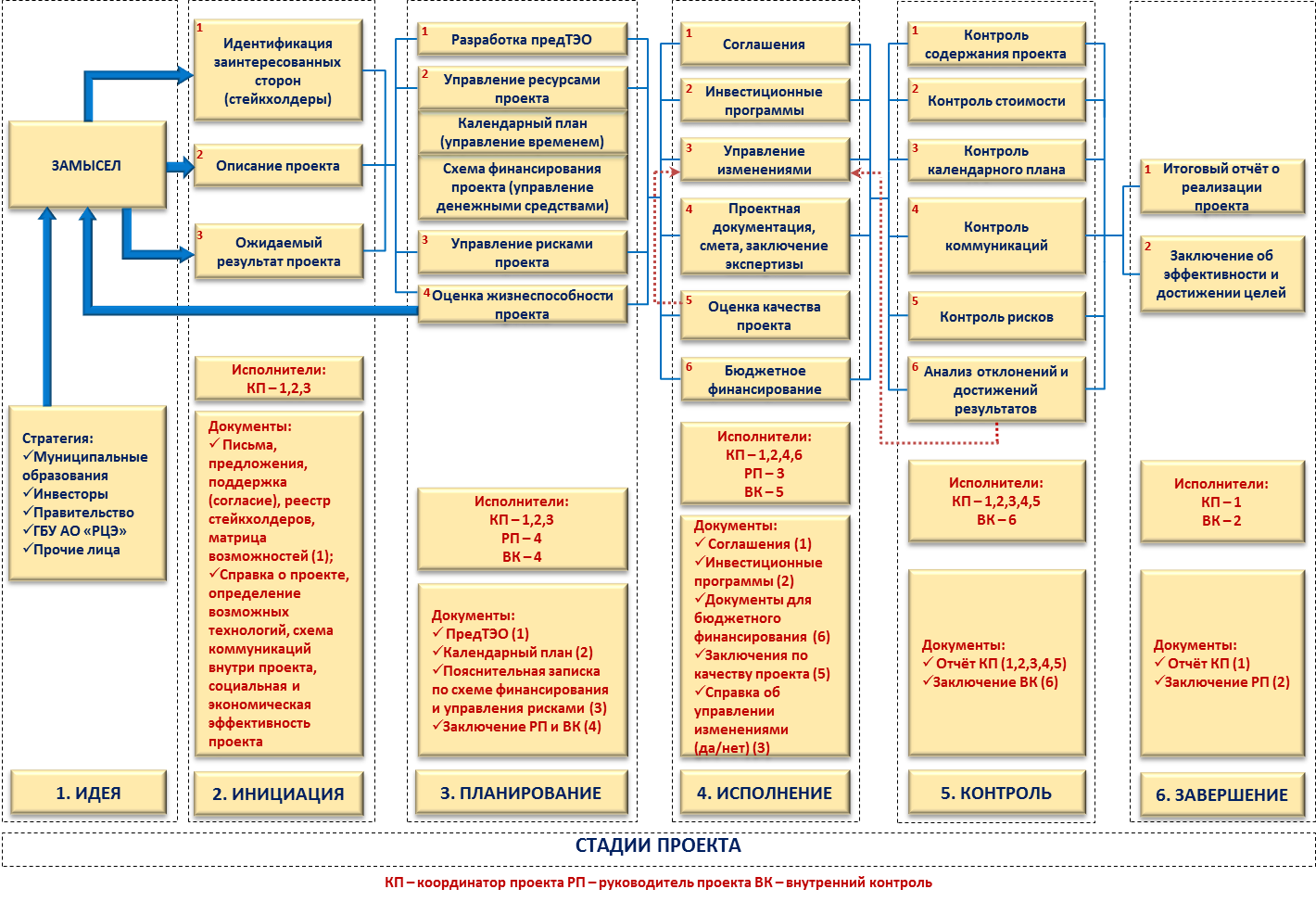 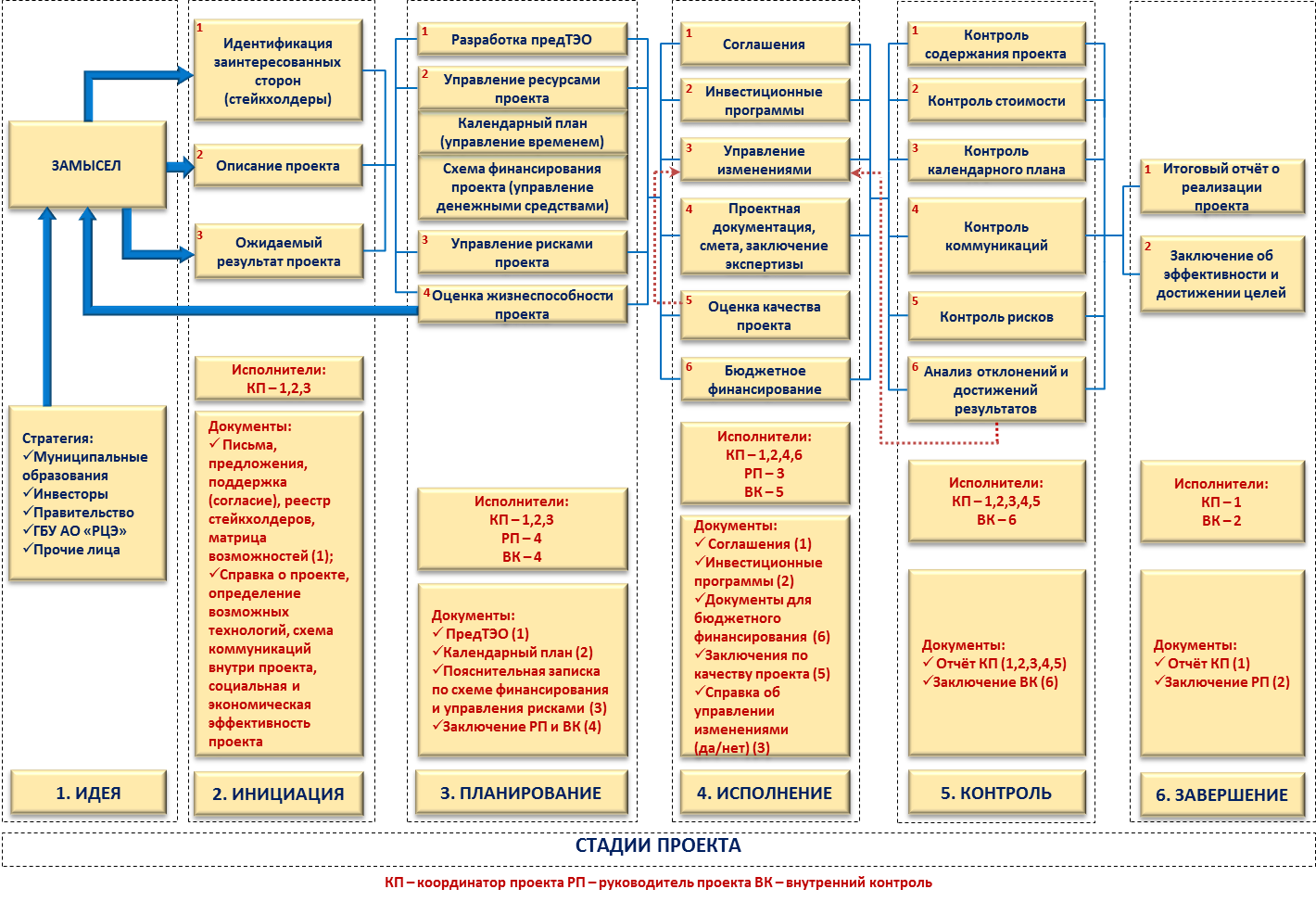 8
МИНИСТЕРСТВО ТЭК и ЖКХ АРХАНГЕЛЬСКОЙ ОБЛАСТИ
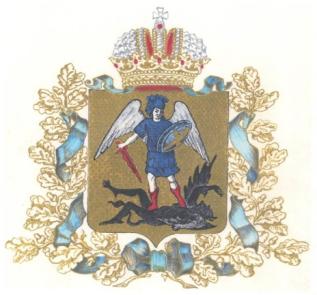 ТЕХНИЧЕСКОЕ ОБЕСПЕЧЕНИЕ МОДЕРНИЗАЦИИ
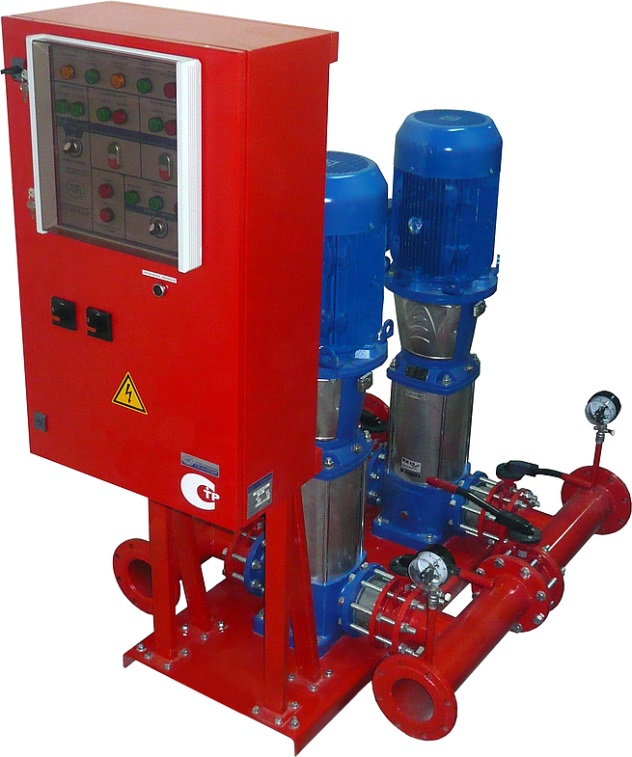 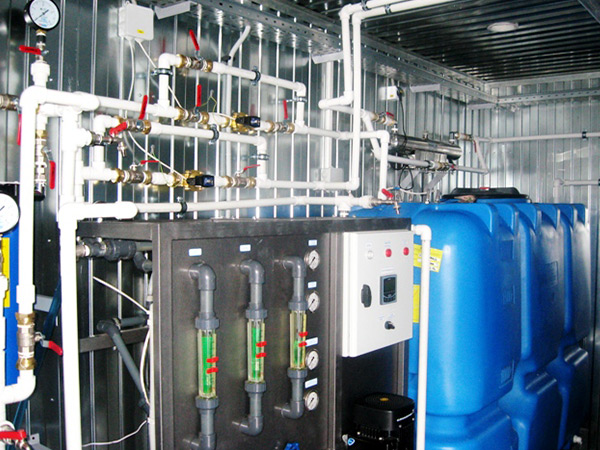 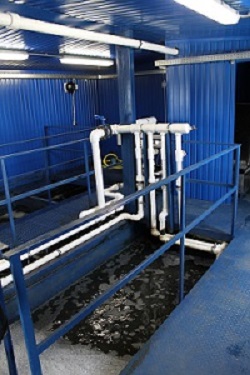 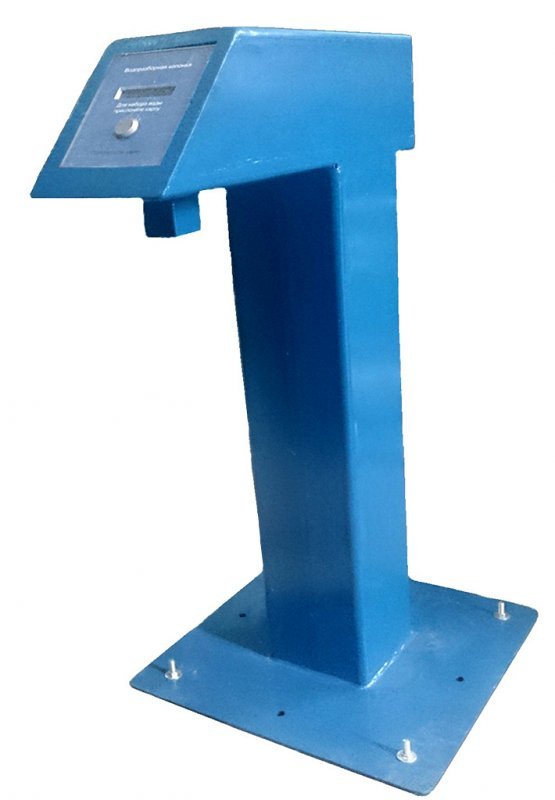 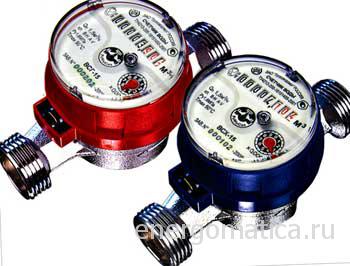 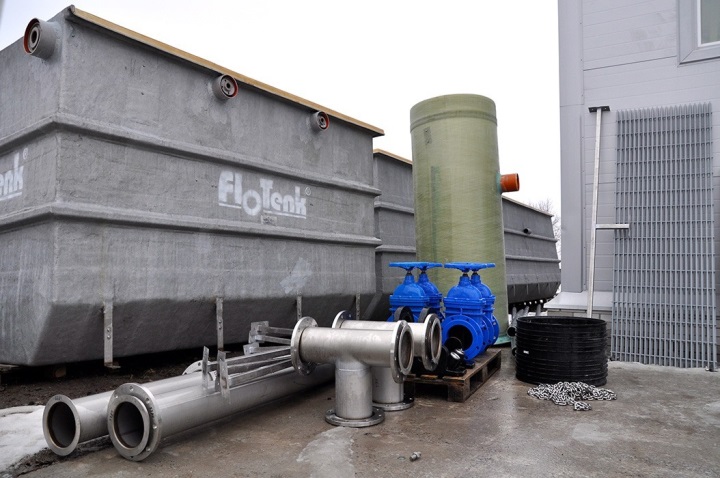 9
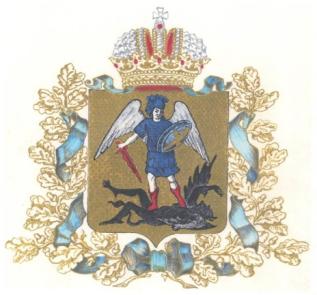 МИНИСТЕРСТВО ТЭК и ЖКХ АРХАНГЕЛЬСКОЙ ОБЛАСТИ
ФИНАНСОВОЕ ОБЕСПЕЧЕНИЕ МОДЕРНИЗАЦИИ
Государственно –частное партнёрство
Федеральные средства
Концессионные соглашения
Областной бюджет 
(региональная программа энергосбережения)
Бюджетные средства
Внебюджетные средства
Энергосервисные договоры
Модернизация коммунальной инфраструктуры
Местный бюджет 
(муниципальные программы  энергосбережения)
15 МЛРД. РУБ. - СТОИМОСТЬ МОДЕРНИЗАЦИИ ВОДОПРОВОДНО-КАНАЛИЗАЦИОННОГО ХОЗЯЙСТВА АРХАНГЕЛЬСКОЙ ОБЛАСТИ
10
10
КОНЦЕПЦИЯ РАЗВИТИЯ
МЕСТНЫЙ ПОТЕНЦИАЛ
ЦЕЛЕВЫЕ ОРИЕНТИРЫ
МИНИСТЕРСТВО ТЭК и ЖКХ АРХАНГЕЛЬСКОЙ ОБЛАСТИ
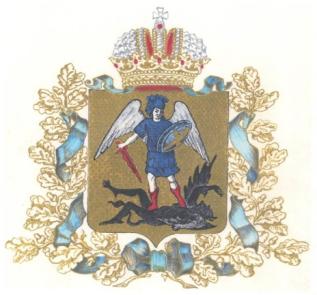 МОДЕЛЬ ПОВЫШЕНИЯ ЭНЕРГОЭФФЕКТИВНОСТИ  ВКХ АРХАНГЕЛЬСКОЙ ОБЛАСТИ
ПРОЕКТЫ
РЕГИОНАЛЬНЫЙ ЦЕНТР ПО ЭНЕРГОСБЕРЕЖЕНИЮ
РЕГЛАМЕНТЫ,
ГОСПОДДЕРЖКА
ПРОЕКТНОЕ
УПРАВЛЕНИЕ
ИНВЕСТОР
НОВЫЕ ЭНЕРГОЭФФЕКТИВНЫЕ ОБЪЕКТЫ
11
11
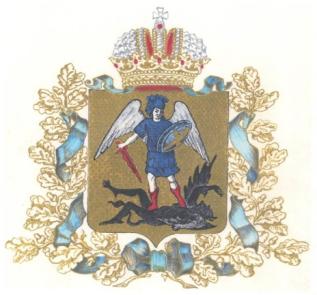 МИНИСТЕРСТВО ТЭК и ЖКХ АРХАНГЕЛЬСКОЙ ОБЛАСТИ
Балансы водоснабжения и водоотведения Архангельской области к 2030 году
Вода
Стоки
12
МИНИСТЕРСТВО ТЭК и ЖКХ АРХАНГЕЛЬСКОЙ ОБЛАСТИ
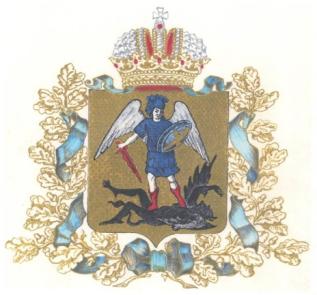 БЛАГОДАРЮ ЗА ВНИМАНИЕ!
13